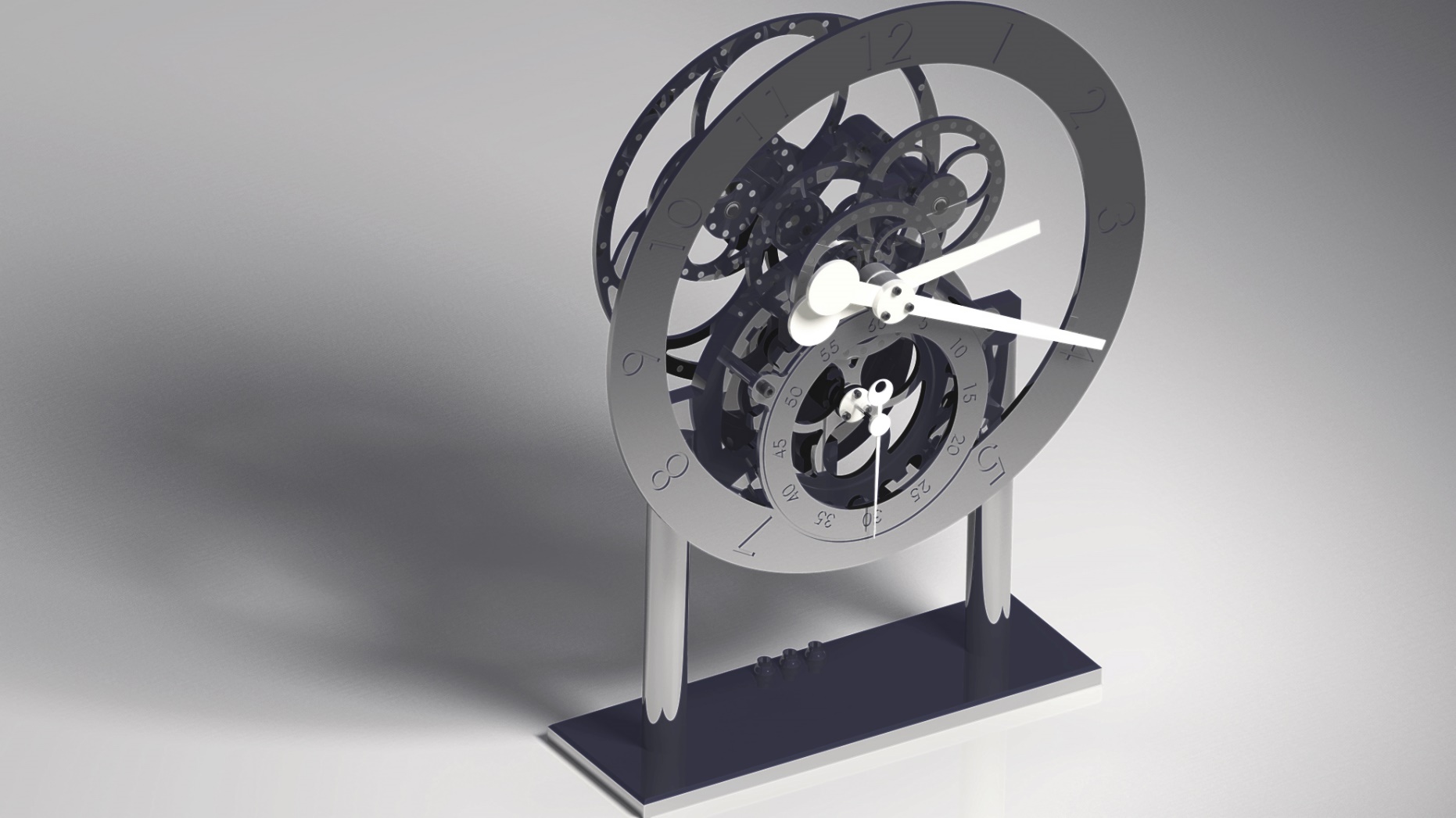 Diego A. Juarez & Brian Remsen
Magnetic Gear Clock Manufacturing
Objectives
Redesign: Rotor Spoke Plate, Magnet Wheels, and the Great Wheel.
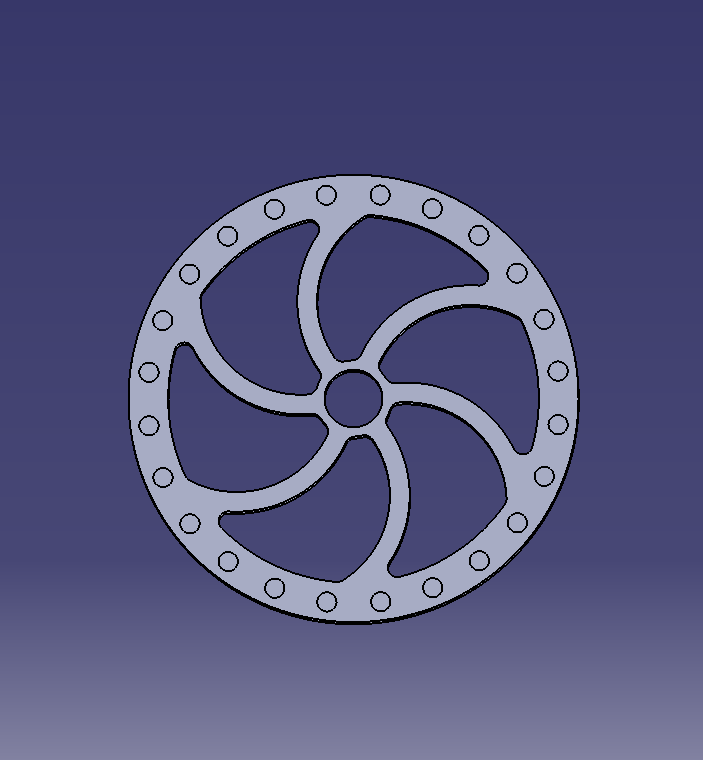 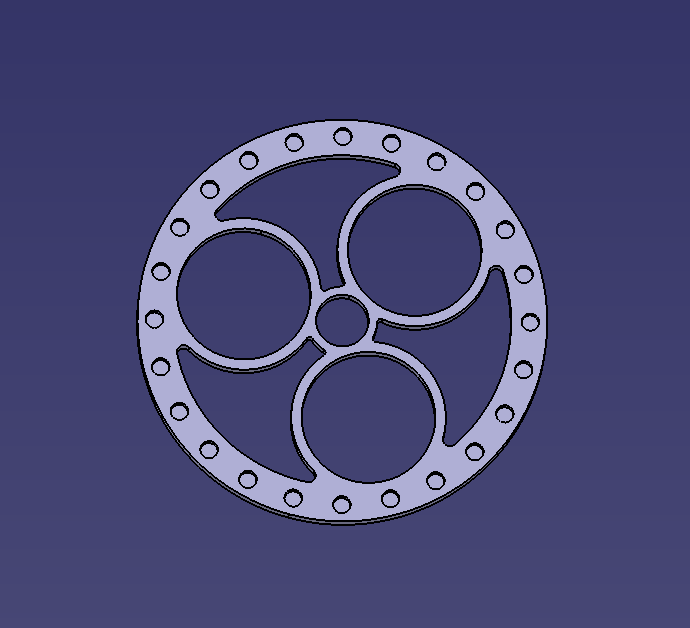 Magnet Wheel
Original Design
New Design
Objectives
Redesign: Rotor Spoke Plate, Magnet Wheels, and the Great Wheel.
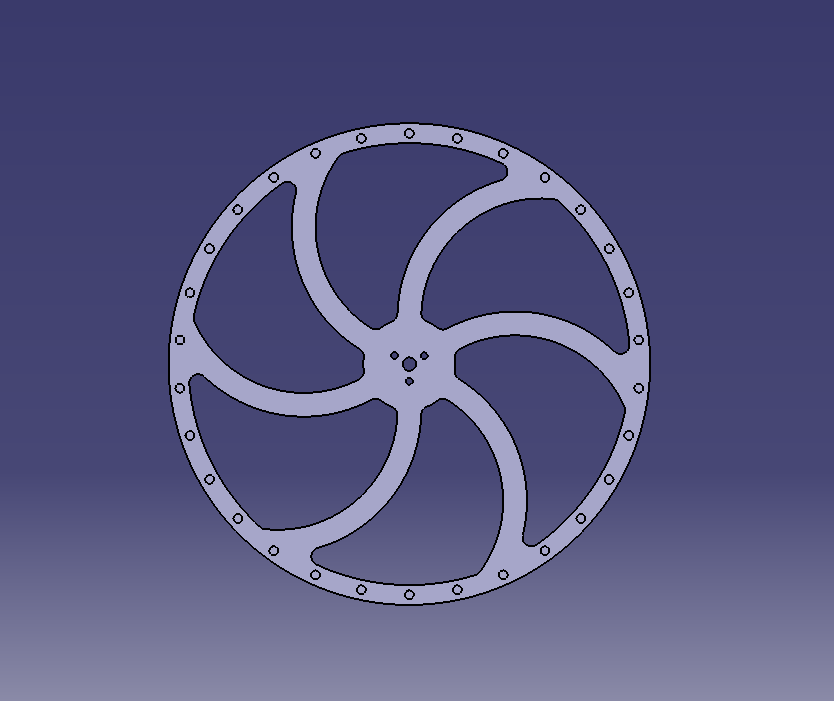 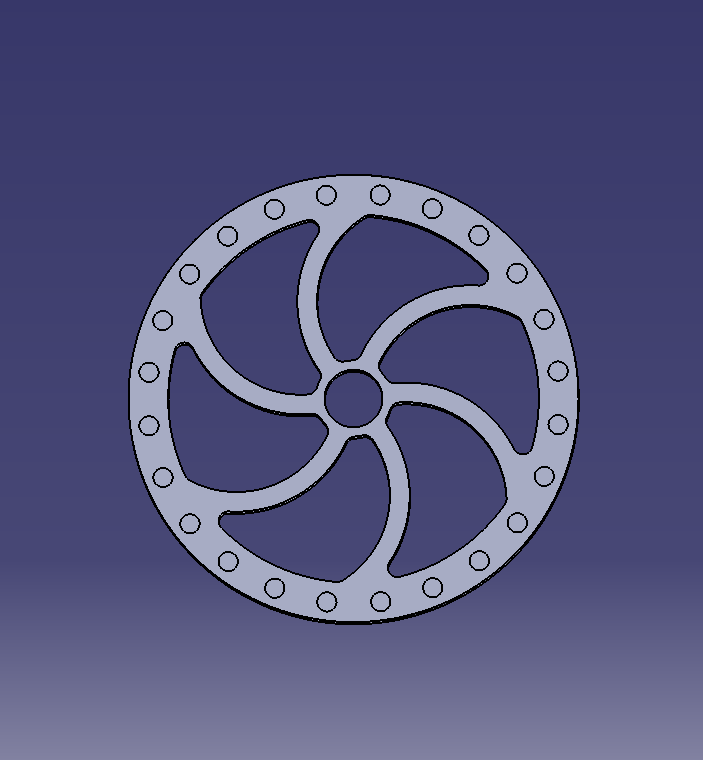 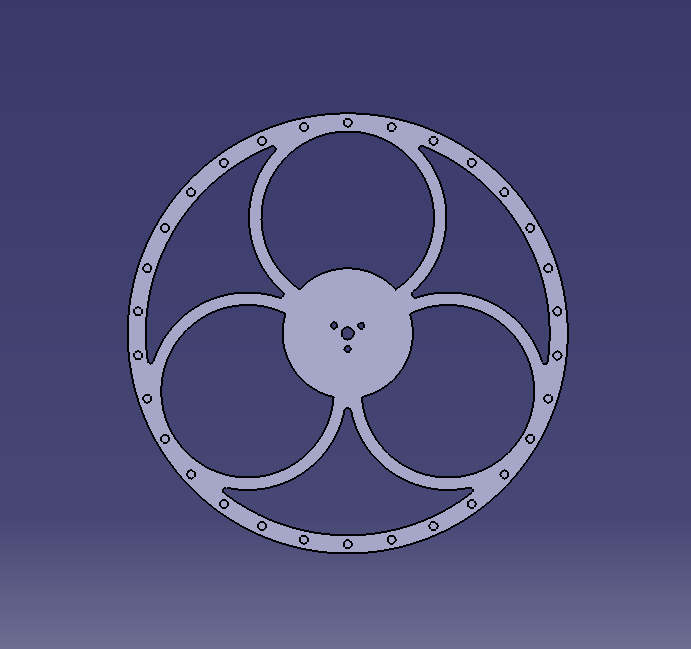 Great
Wheel
Original Design
New Design
Objectives
Prepare parts in Master Cam for Manufacturing.
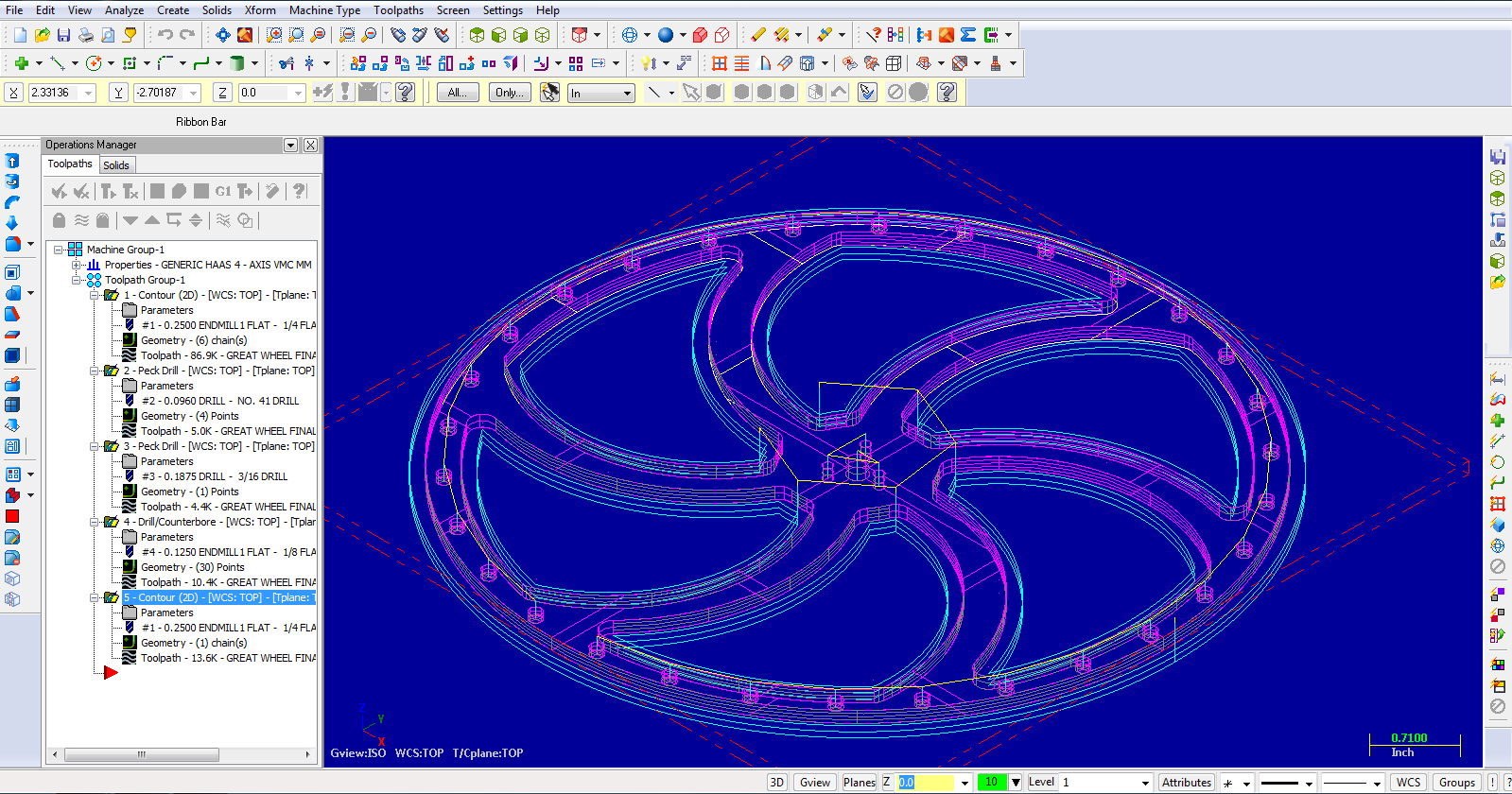 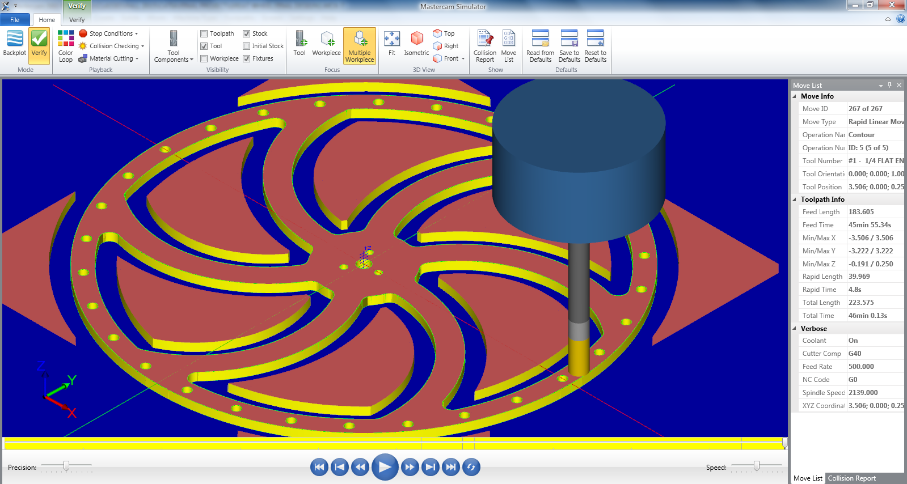 Final Result
MaterCam Setup
Objectives
Machine parts using the HASS CNC Mill
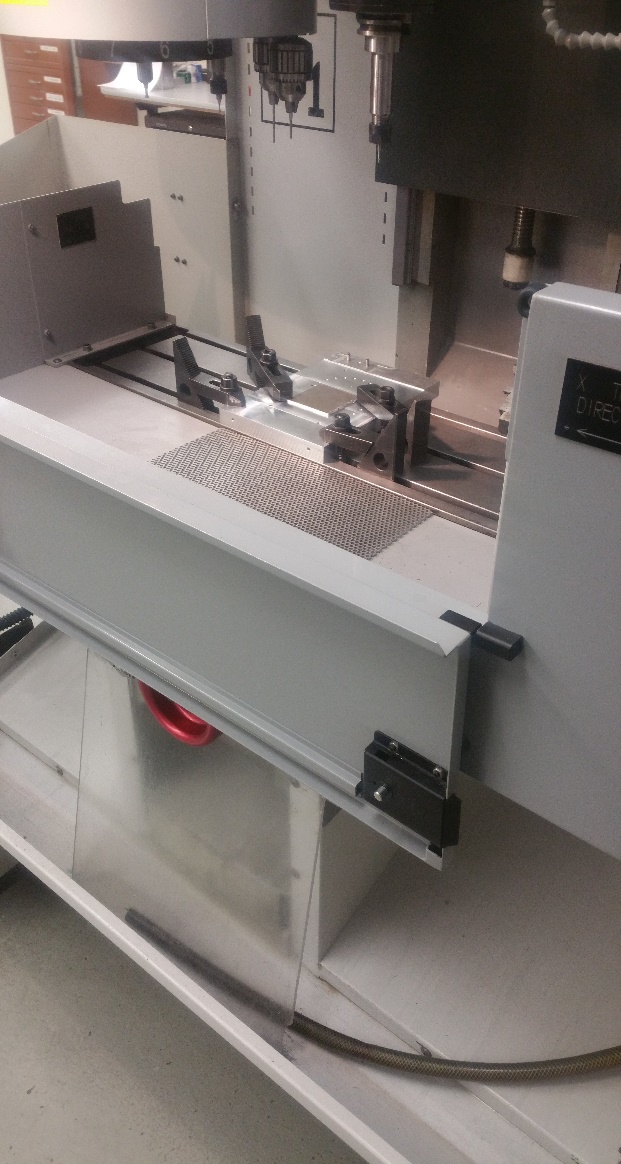 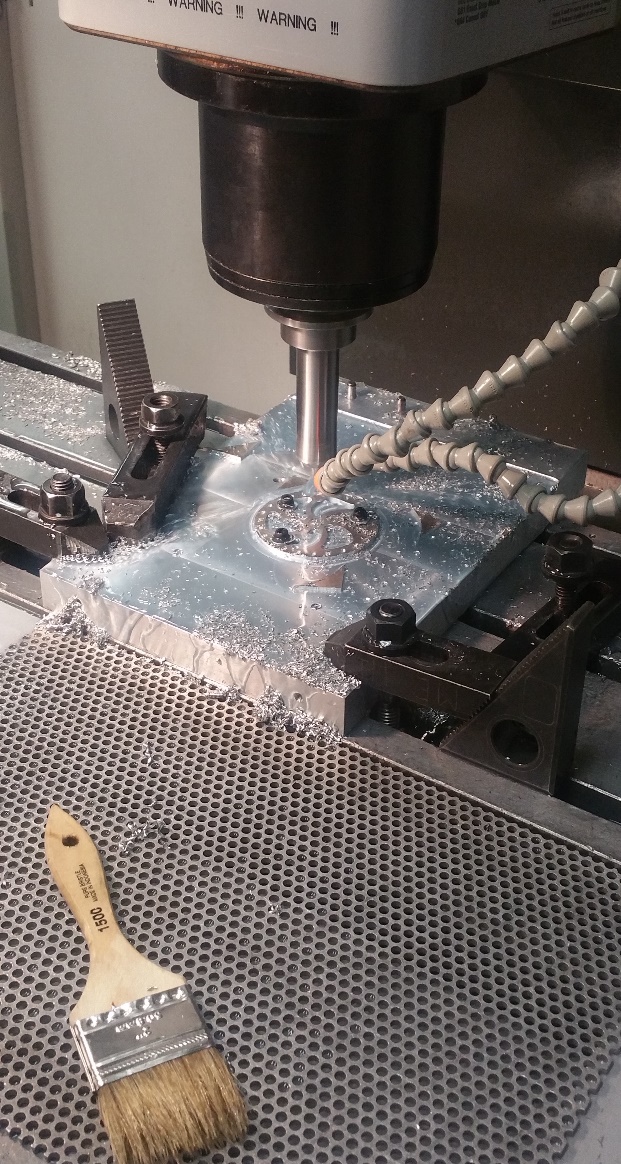 1
Mounting the Plate
3
End of Machining
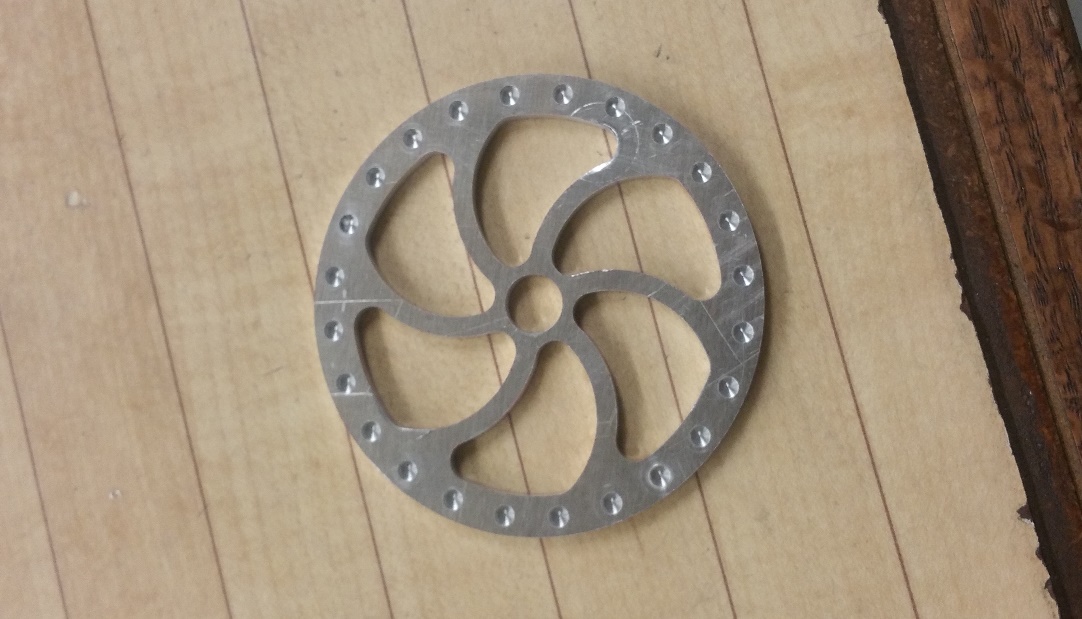 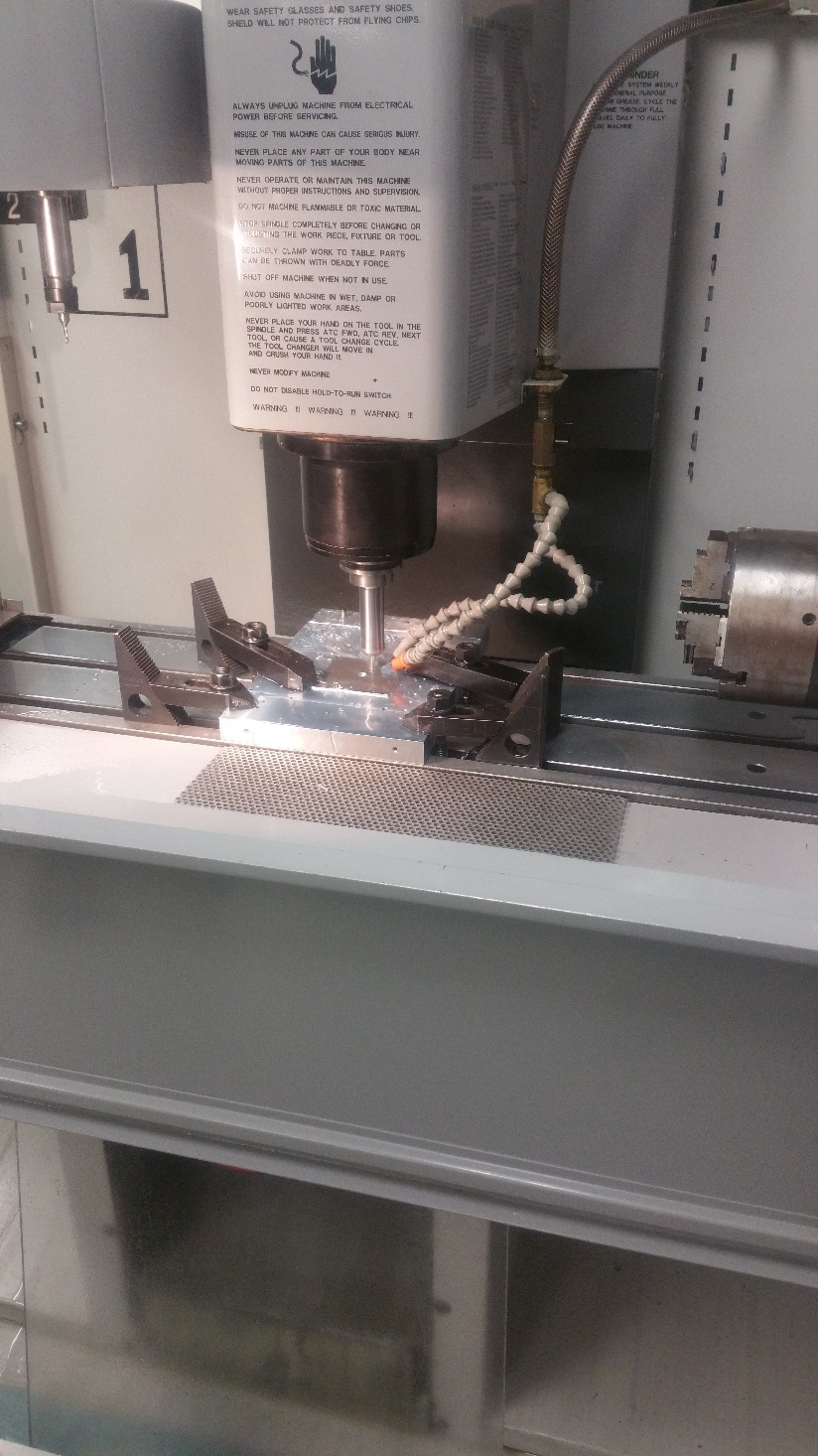 2
Beginning of Machining
4
Final Product
Final Goal
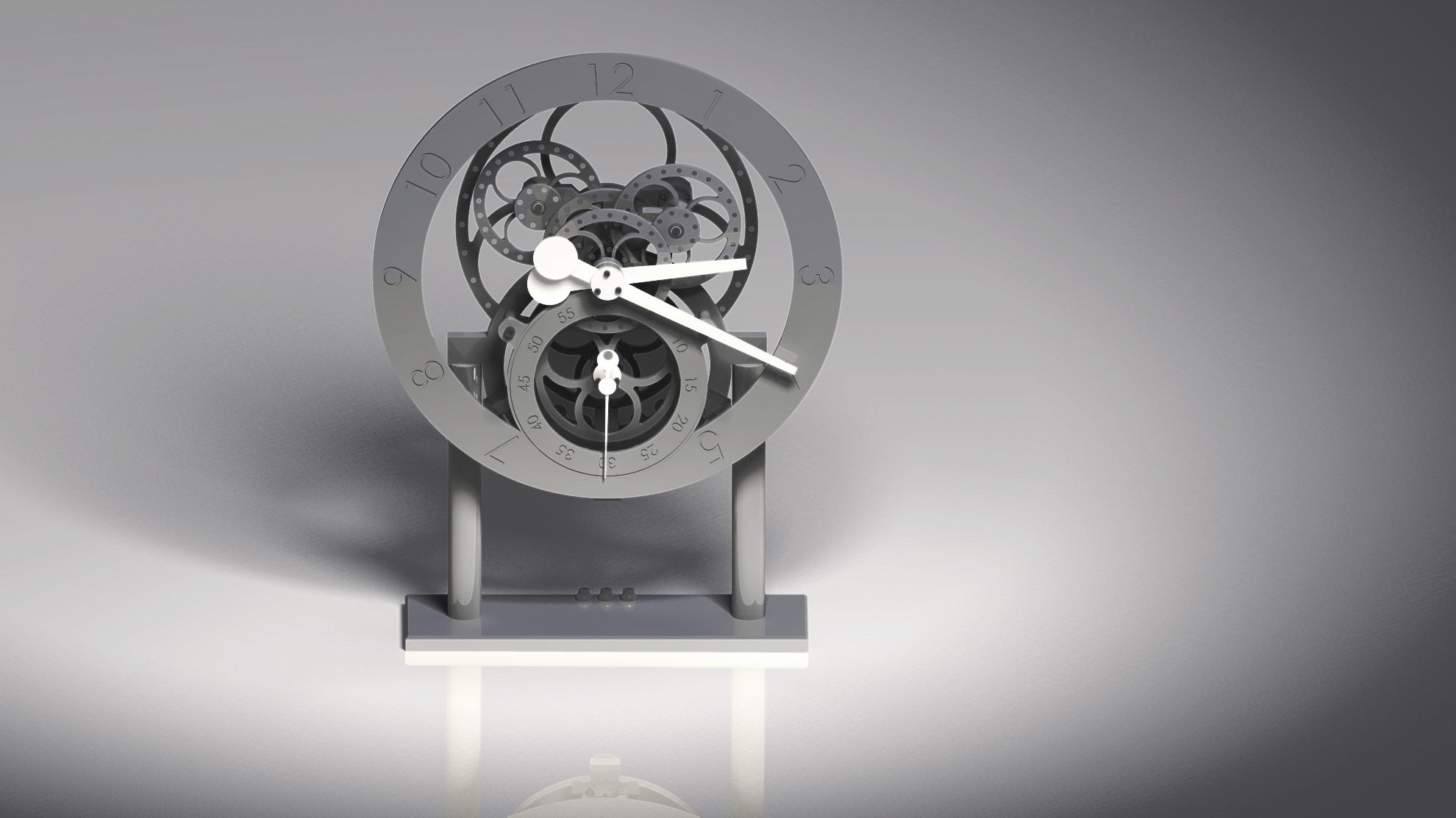 Tasks Left
Create an aesthetically pleasing design for the base of the clock and machine it.
Final Product